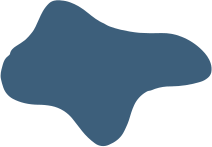 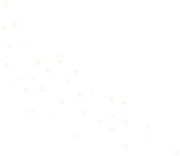 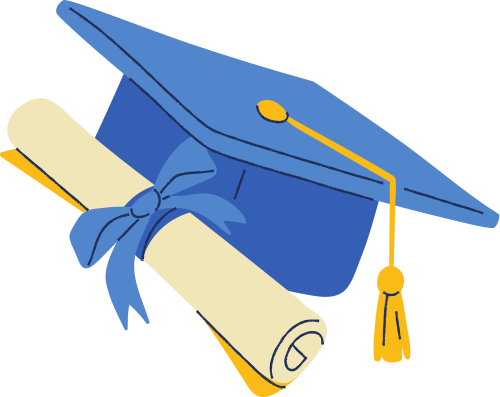 MATH SUBJECT
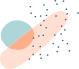 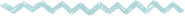 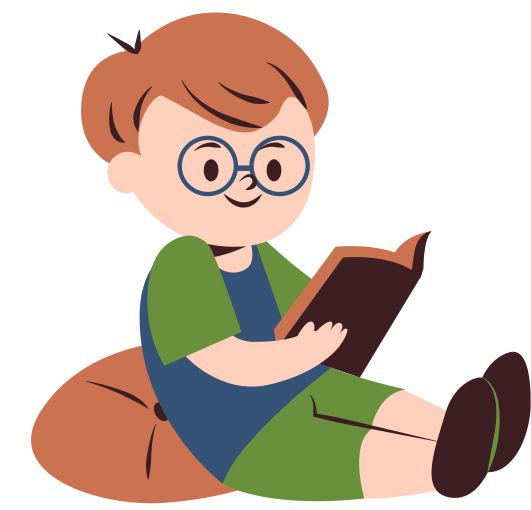 fun and proficient learning with Principal Chan
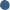 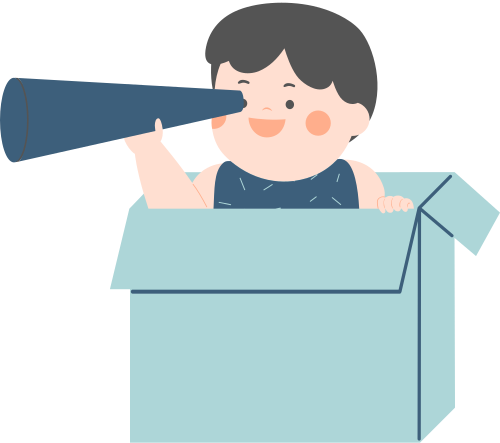 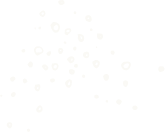 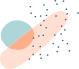 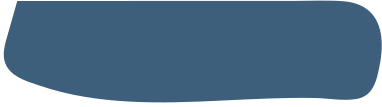 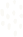 LEARNING OBJECTIVES
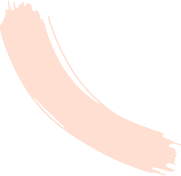 Students are expected to be able to understand Mathematics lessons from Khan Academy.
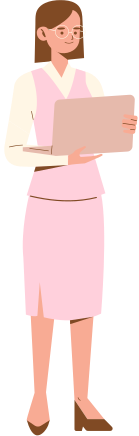 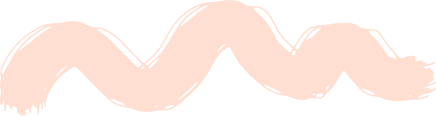 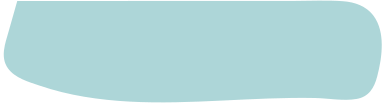 CLASSROOM RULES
Arrive on time
Watch Video Carefully and Listen well
Ask the Questions Anytime
Keep having fun
Do the Exercise and Homework Hard
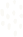 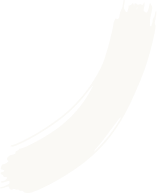 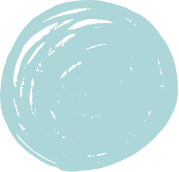 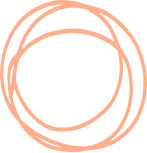 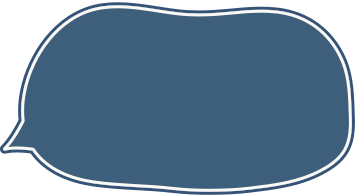 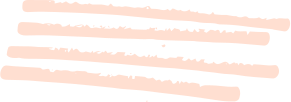 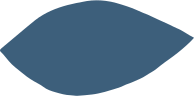 WELCOME CHILDREN!
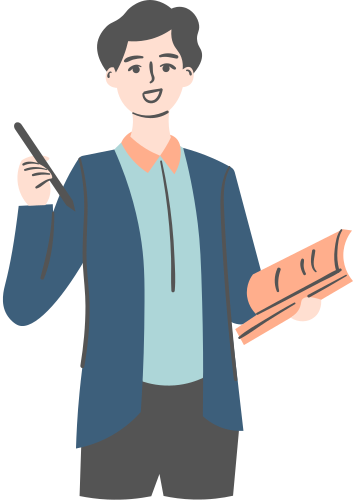 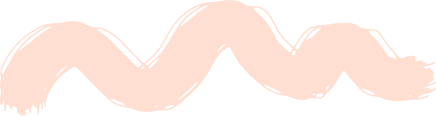 Ready for study today?
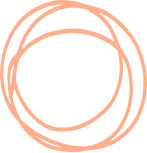 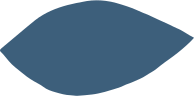 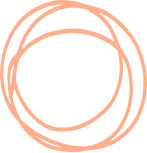 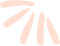 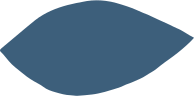 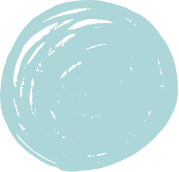 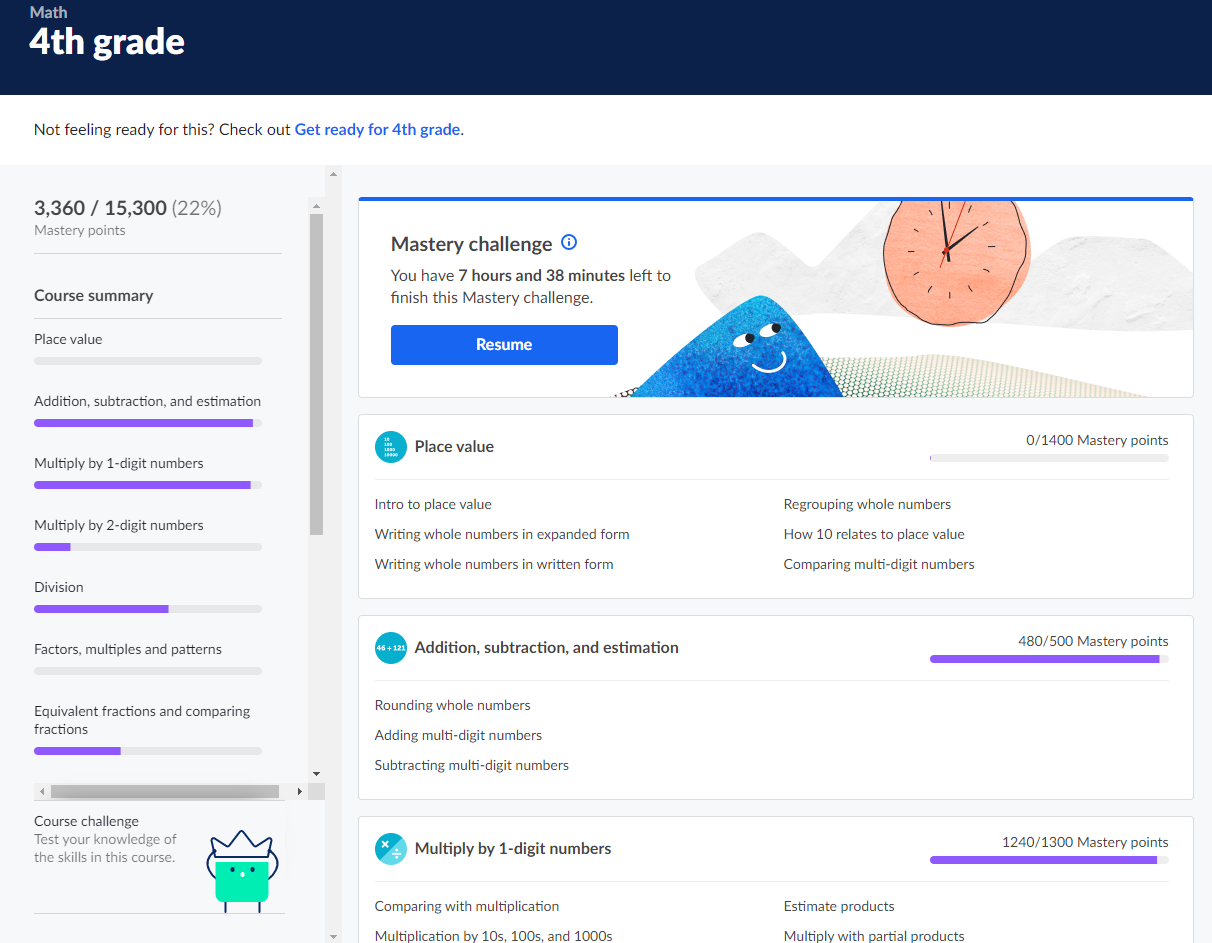 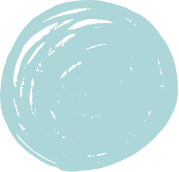 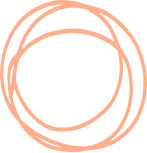 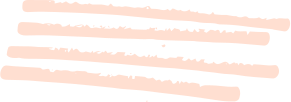 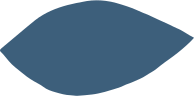 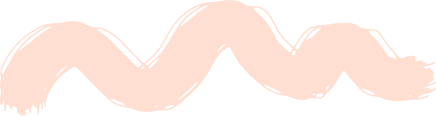 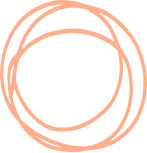 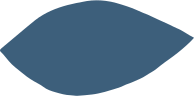 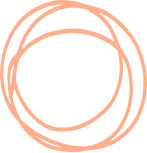 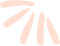 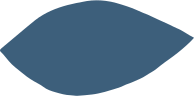 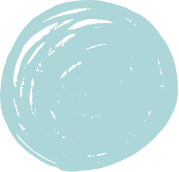 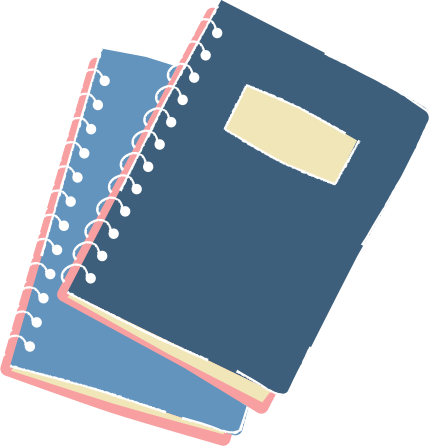 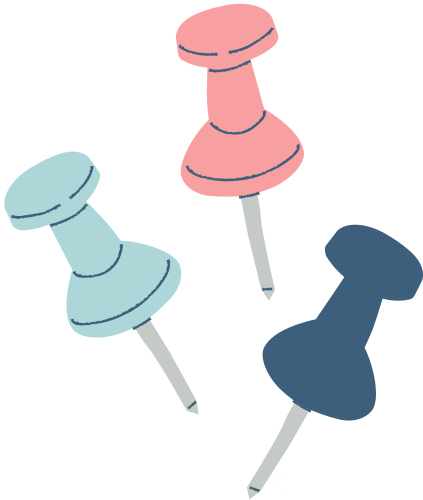 TODAY'S LESSON
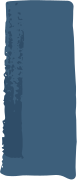 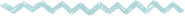 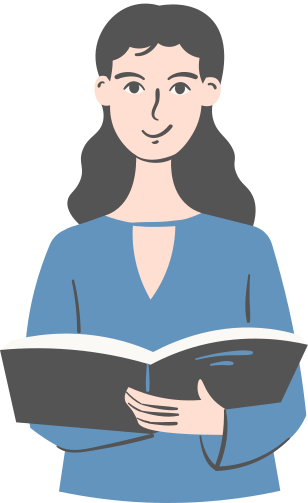 MIXED NUMBER
IMPROPER FRACTION
a number consisting of a whole number and a proper fraction
a fraction where the numerator is greater than or equal to the denominator
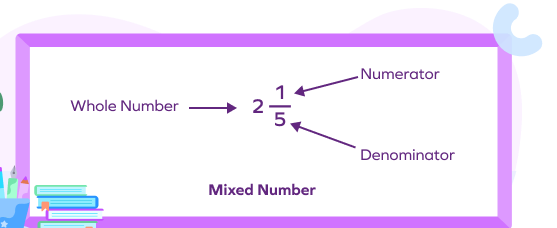 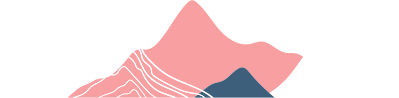 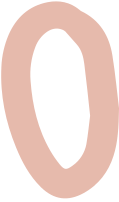 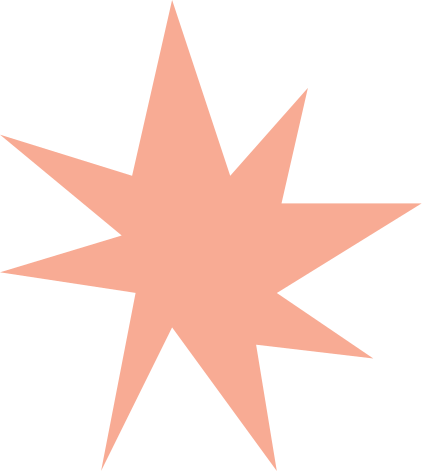 Examples
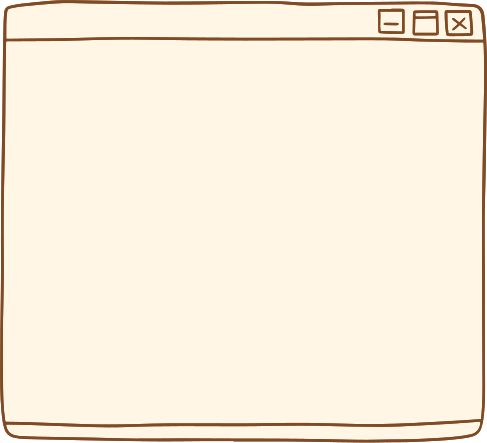 EXAMPLE 1
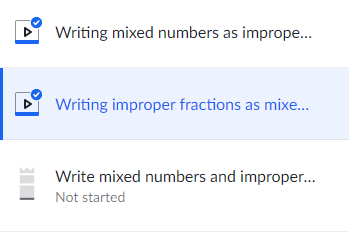 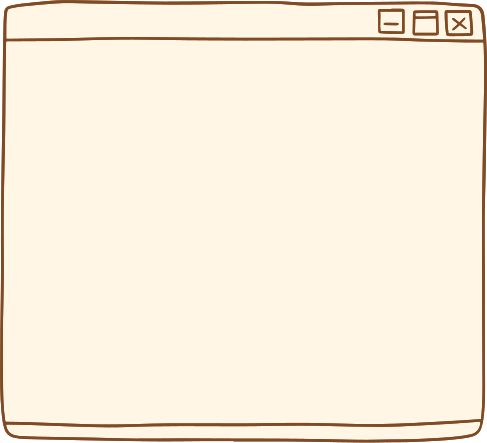 EXAMPLE 2
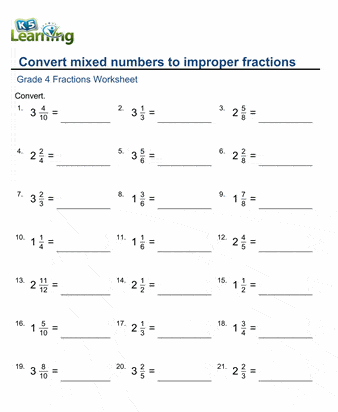 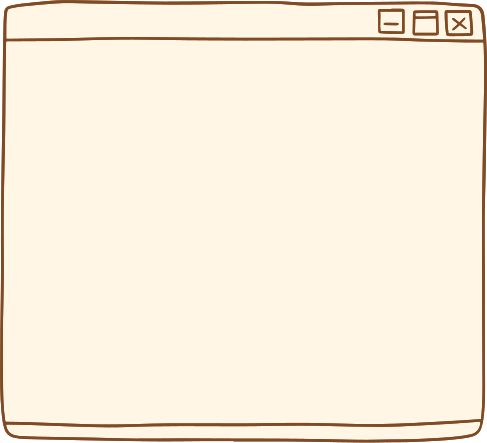 EXAMPLE 3
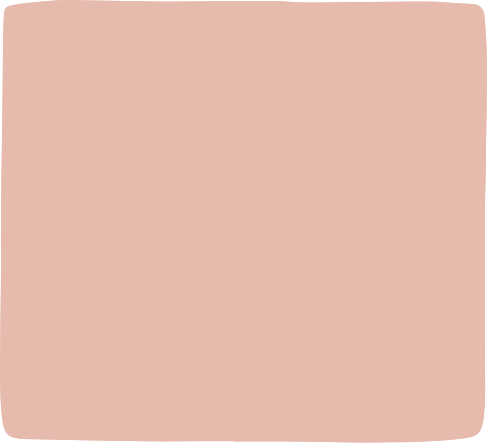 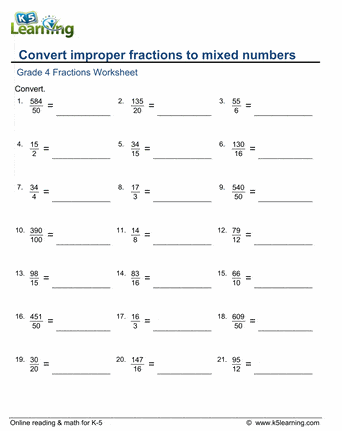 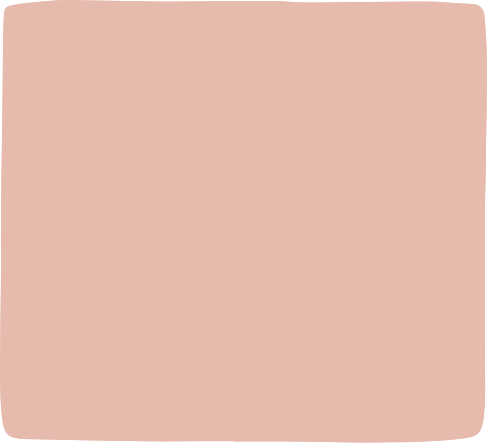 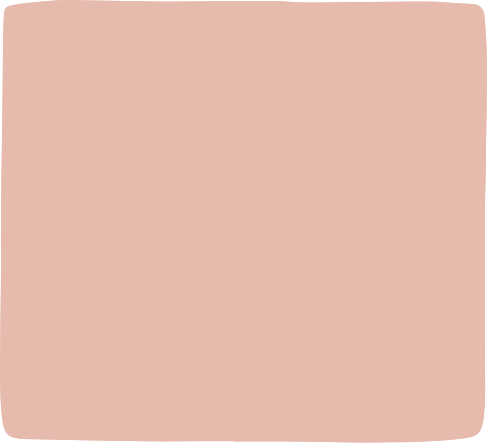 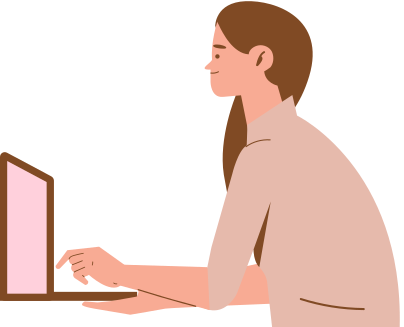 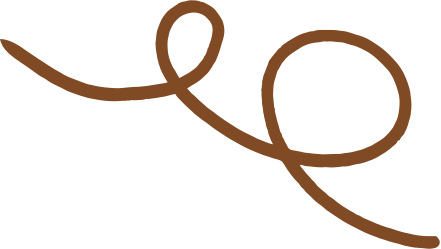 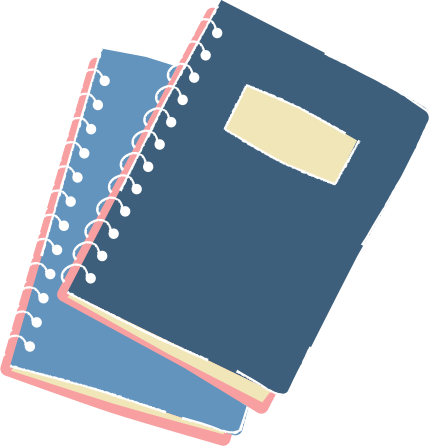 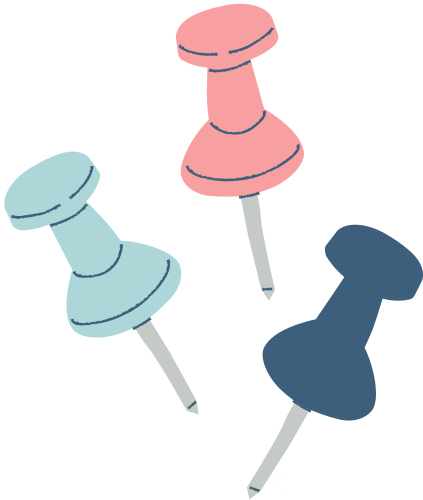 TODAY'S LESSON
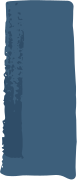 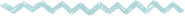 HOW
Step 1: Convert the mixed numbers into improper fractions. Step 2: Multiply the two fractions by multiplying the numerators and denominators separately. Step 3: Convert it into simplified form if required.
MULTIPLE MIXED NUMBERS
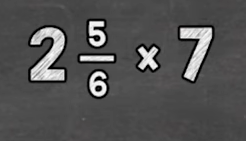 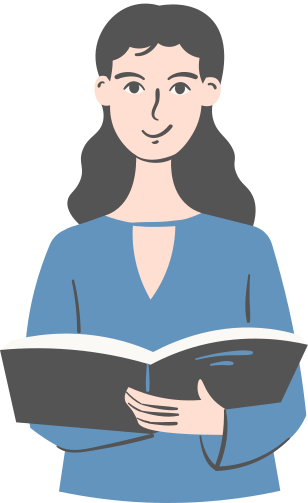 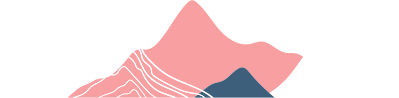 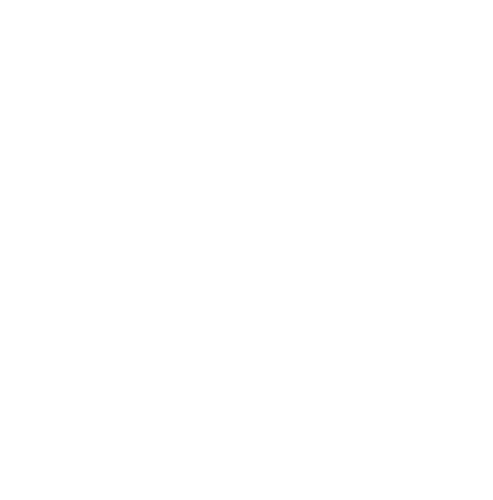 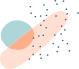 1 3/5 x 6 = ...
3 1/4 x 8 = ...
STUDENT WORKSHEET
You will do some material related questions just now taught. do it individually in time limit already determined.
3.     6 2/18 x 6 = ...
4.     9 2/7 x 5 = ...
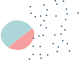 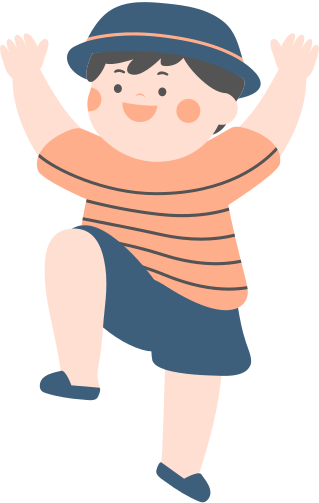 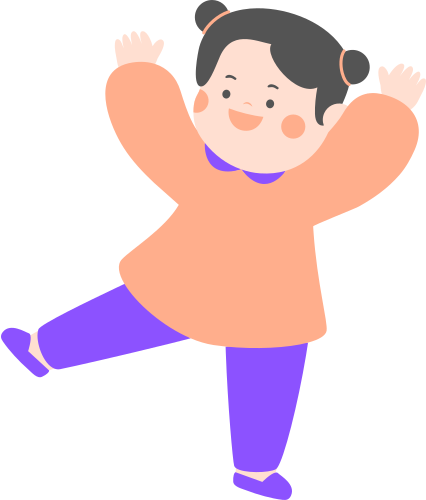 5.   11 4/5 x 5 = ...
6.     7 3/4 x 4 = ...
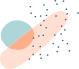 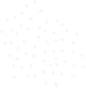 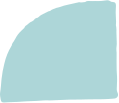 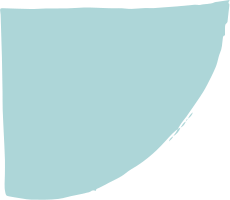 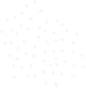 WORK AT HOME, YES!
Learn the next material at home and do the practice questions in the book shared exercises specified part.
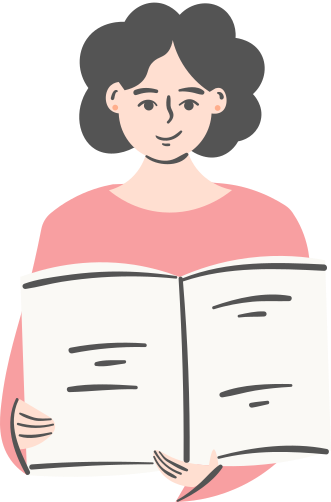 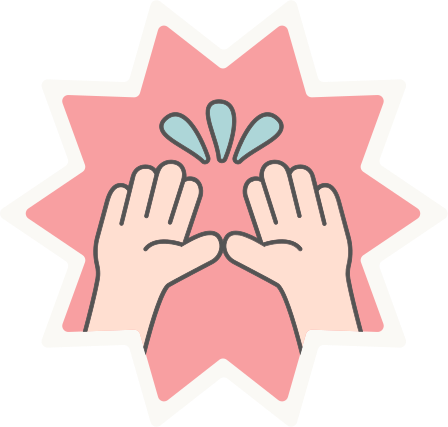 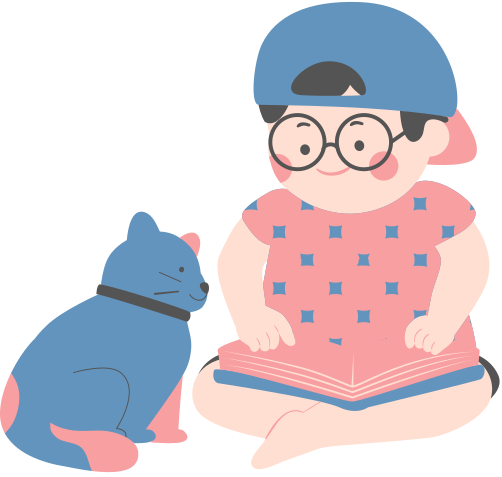 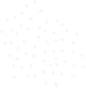 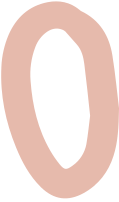 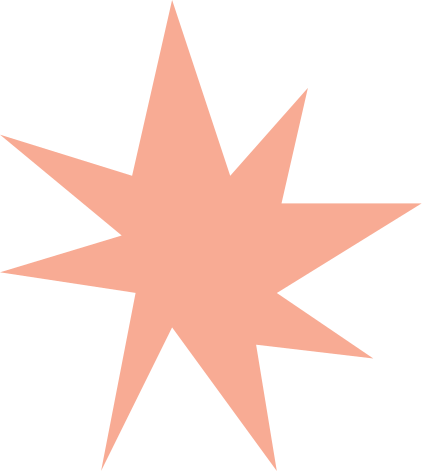 Examples
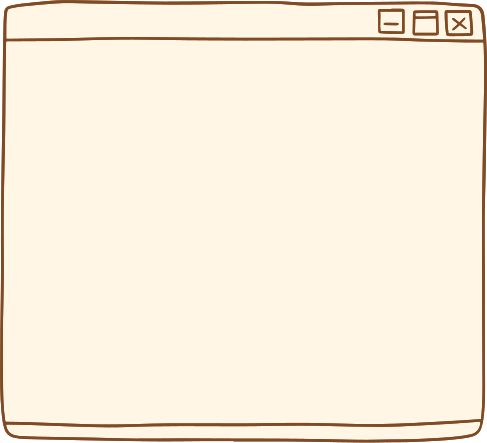 EXAMPLE 1
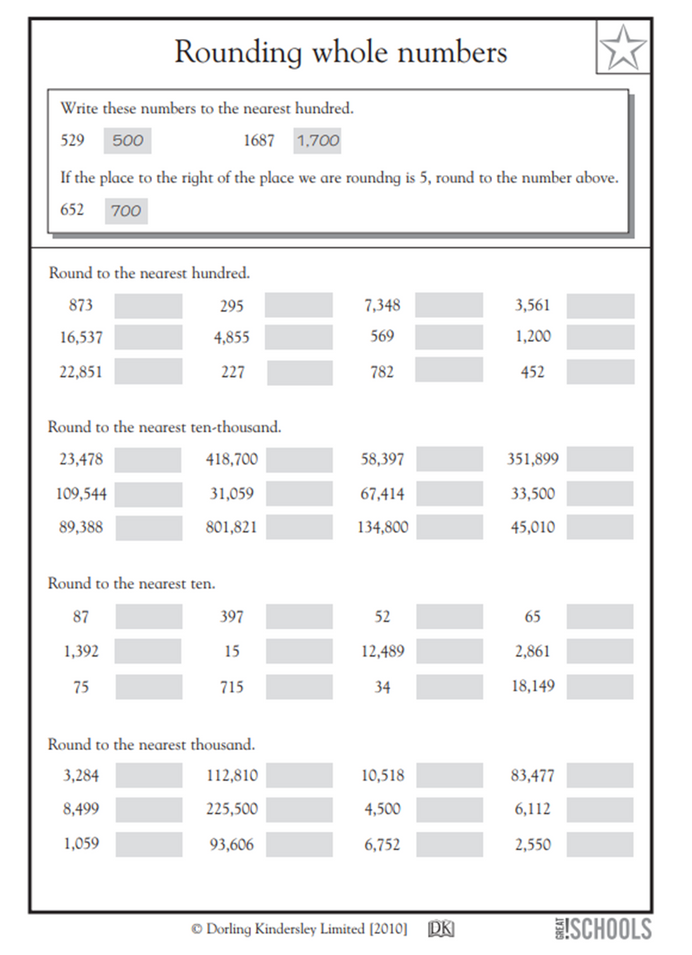 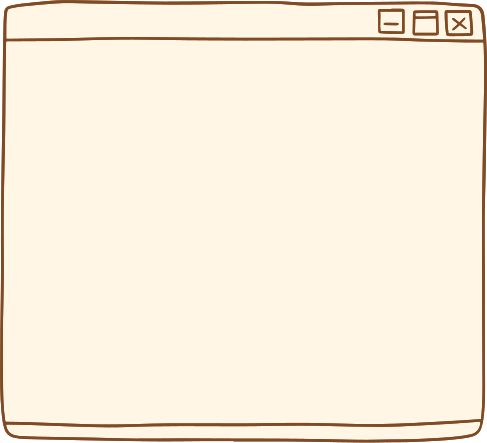 EXAMPLE 2
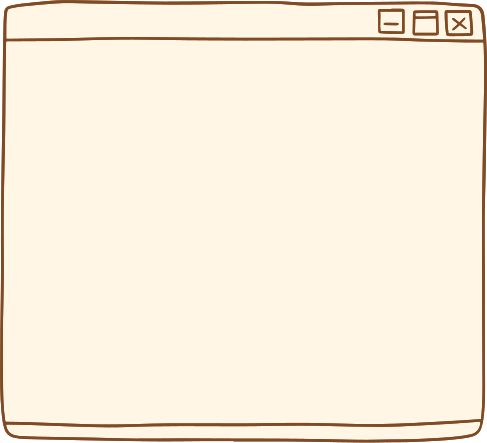 EXAMPLE 3
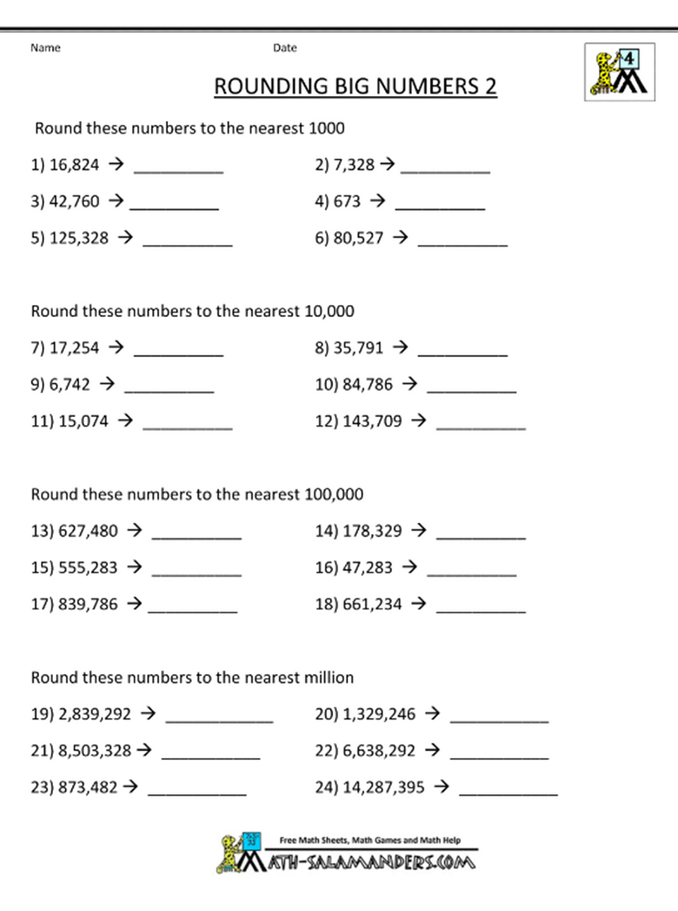 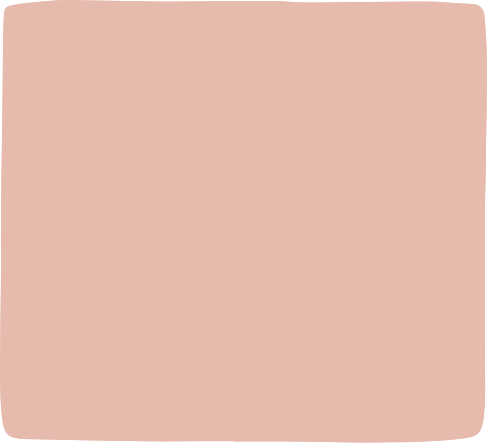 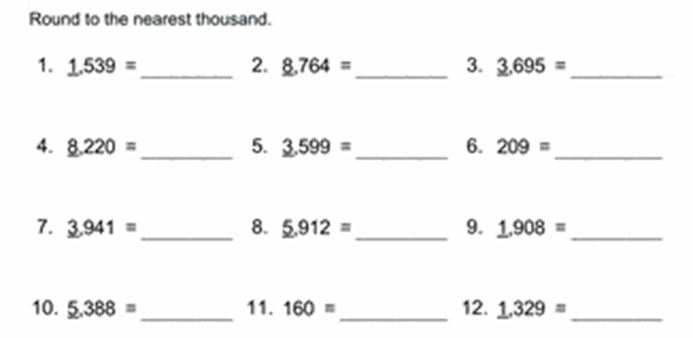 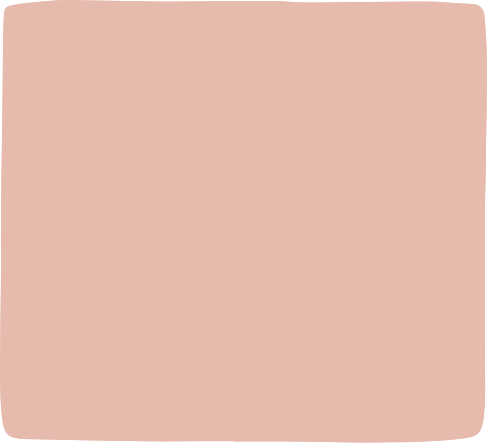 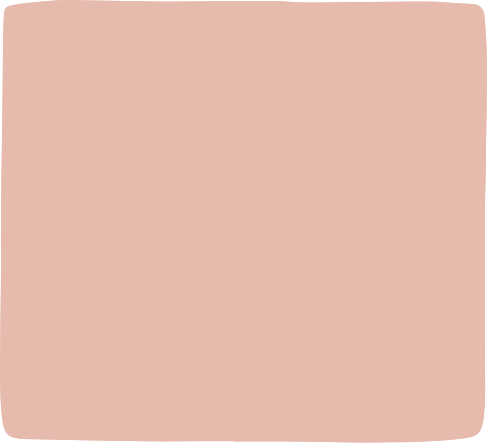 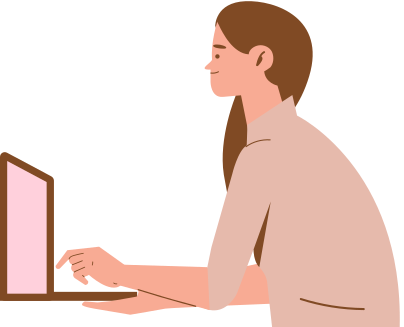 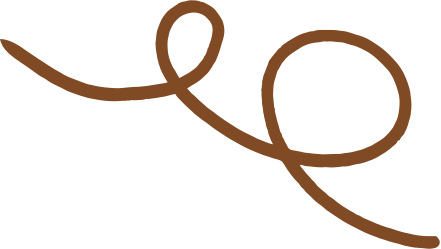 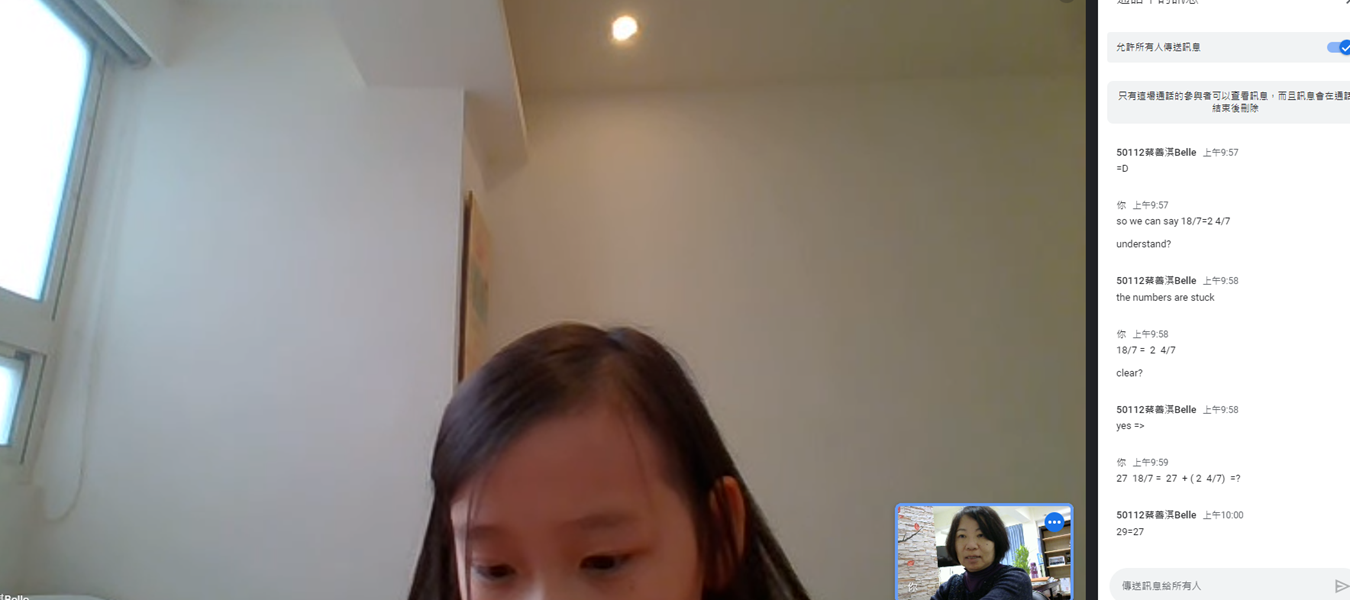 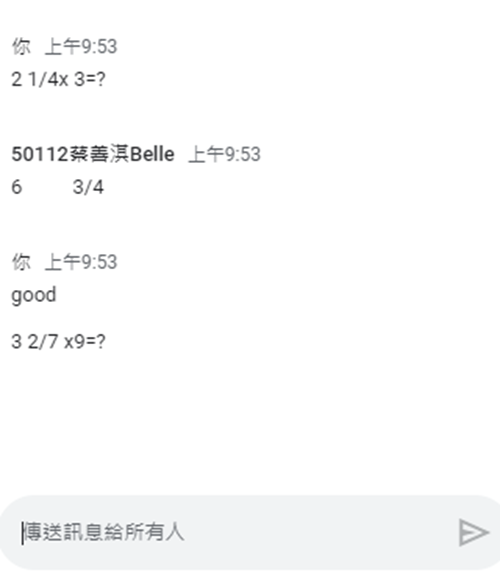 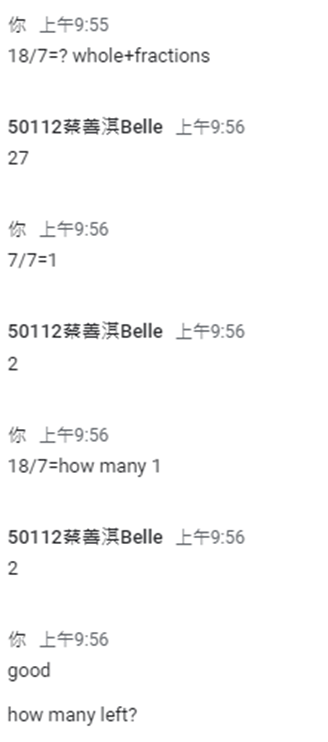 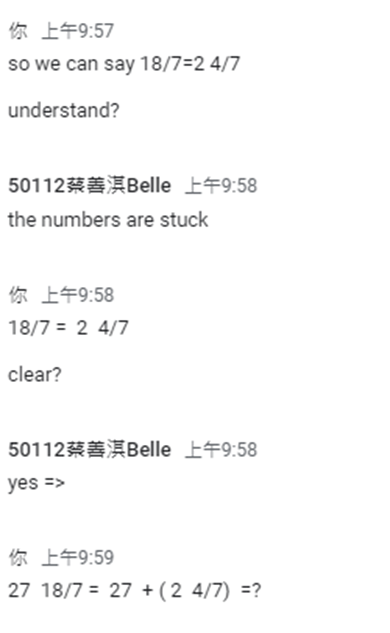 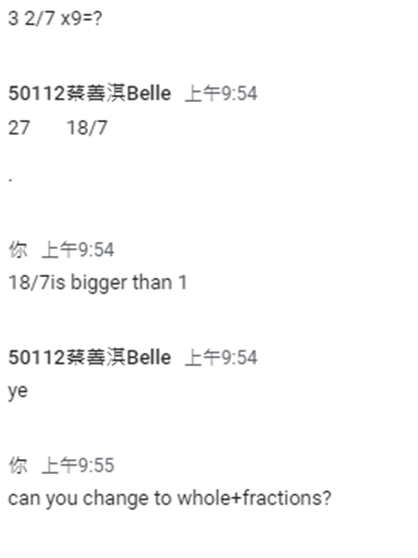 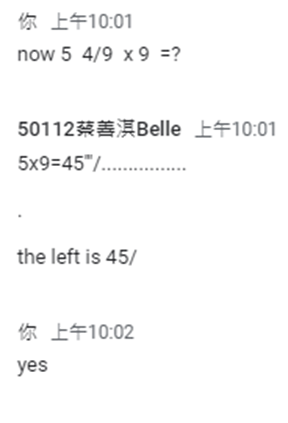 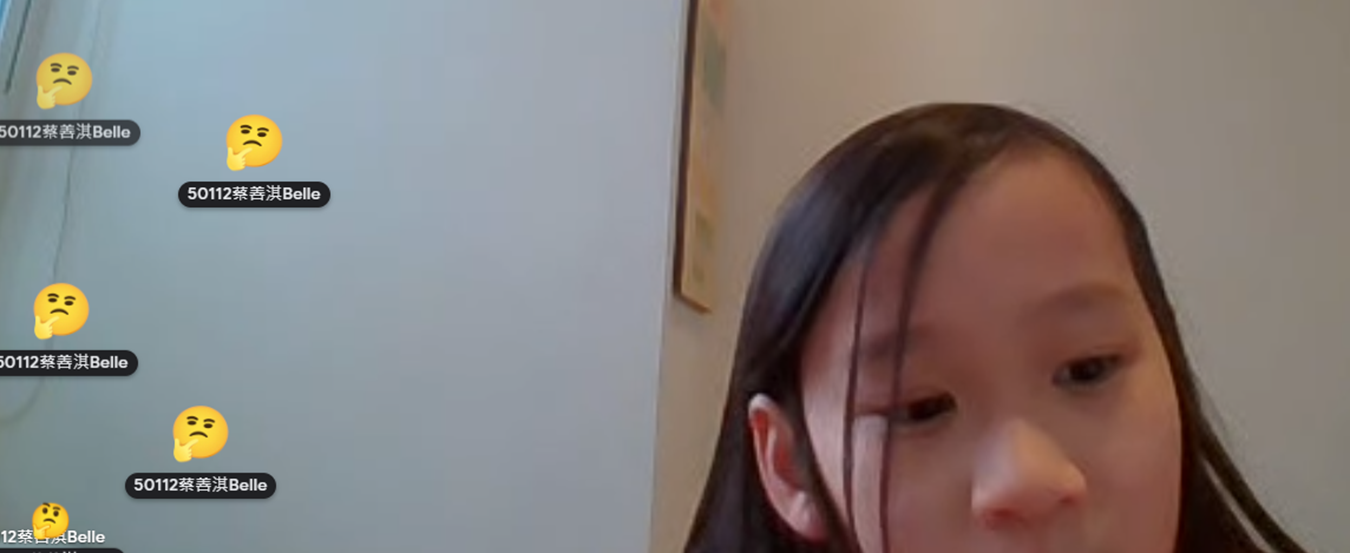 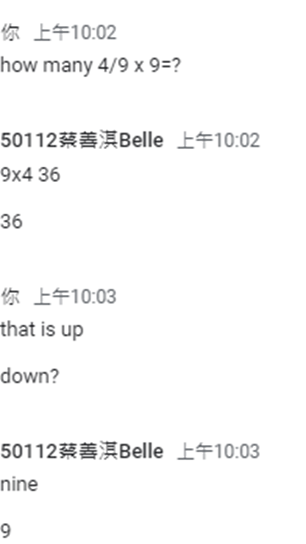 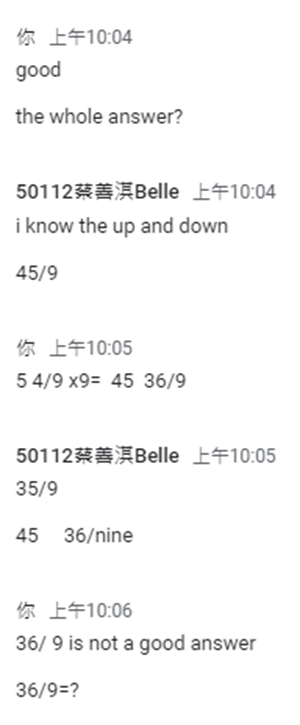 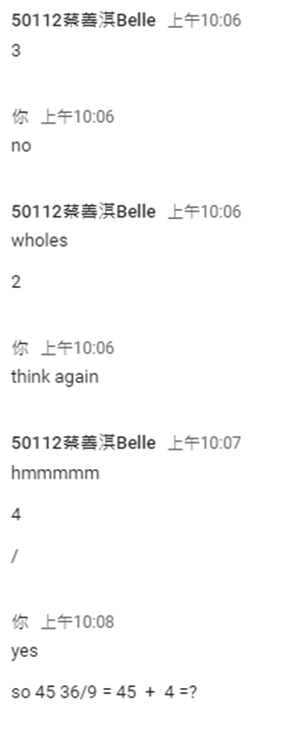 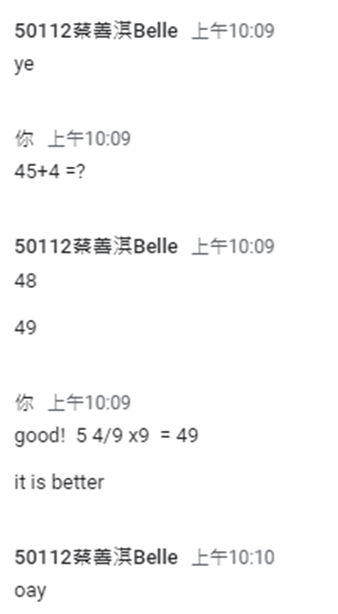 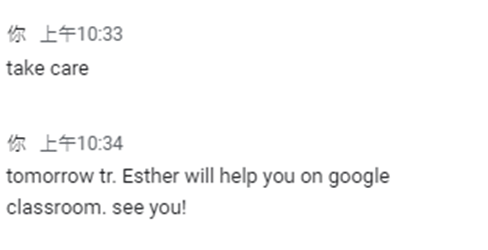 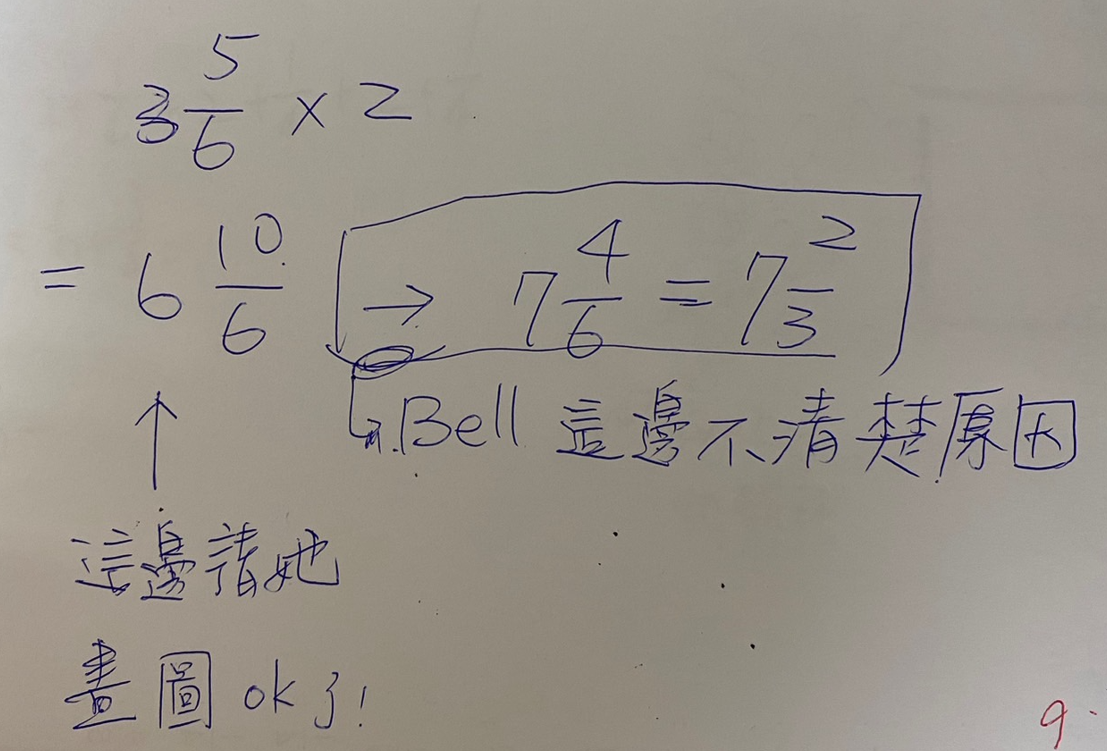